TRƯỜNG TIỂU HỌC ÁI MỘ A
Bài giảng điện tử Toán lớp 2
Đường thẳng Đường cong – Đường gấp khúc
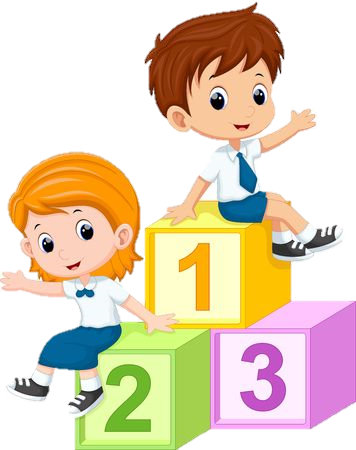 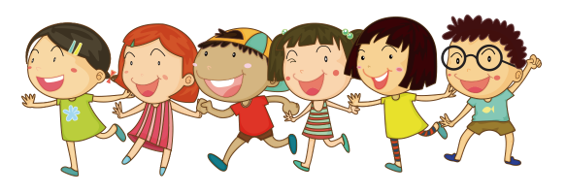 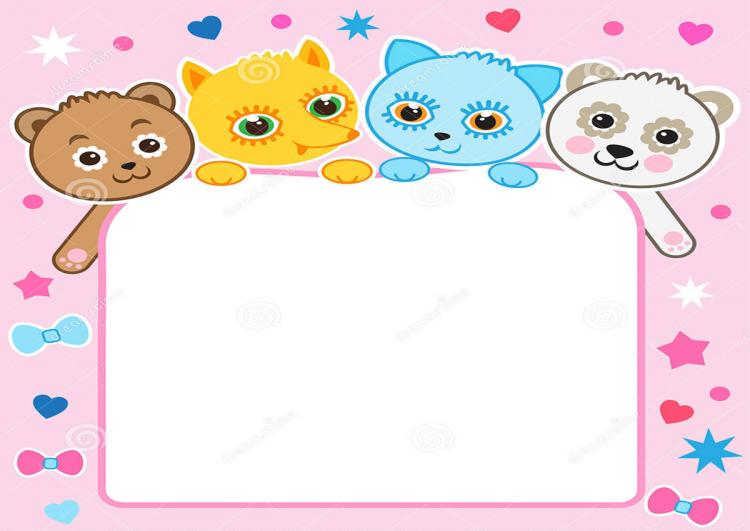 CHÀO MỪNG CÁC CON
ĐẾN VỚI TIẾT HỌC
Yêu cầu cần đạt
Nhận dạng được và gọi đúng tên đường thẳng, đường cong, đường gấp khúc.
01
Phát triển các năng lực toán học.
02
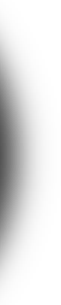 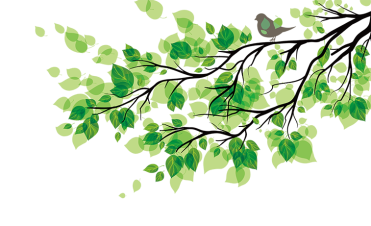 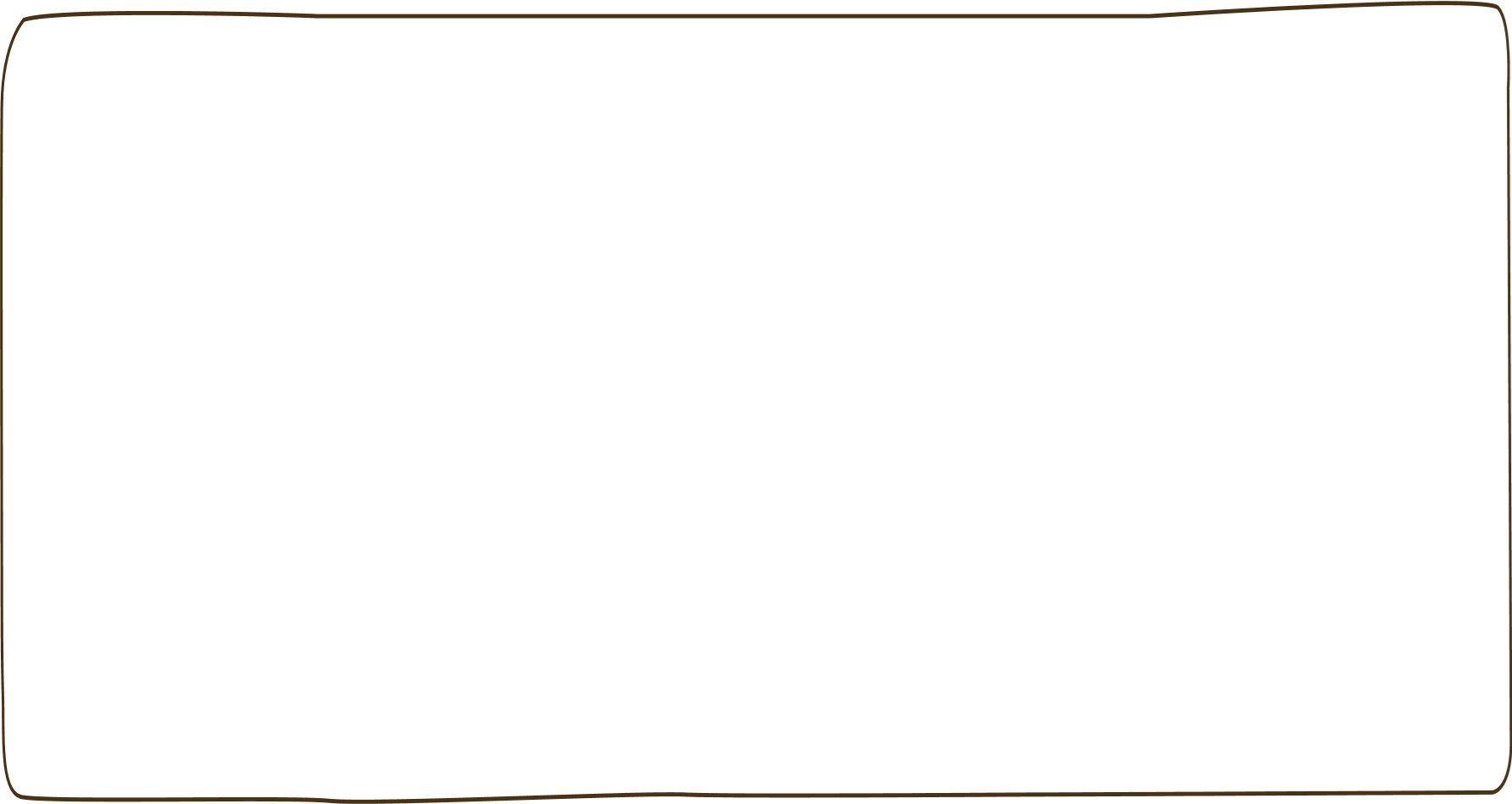 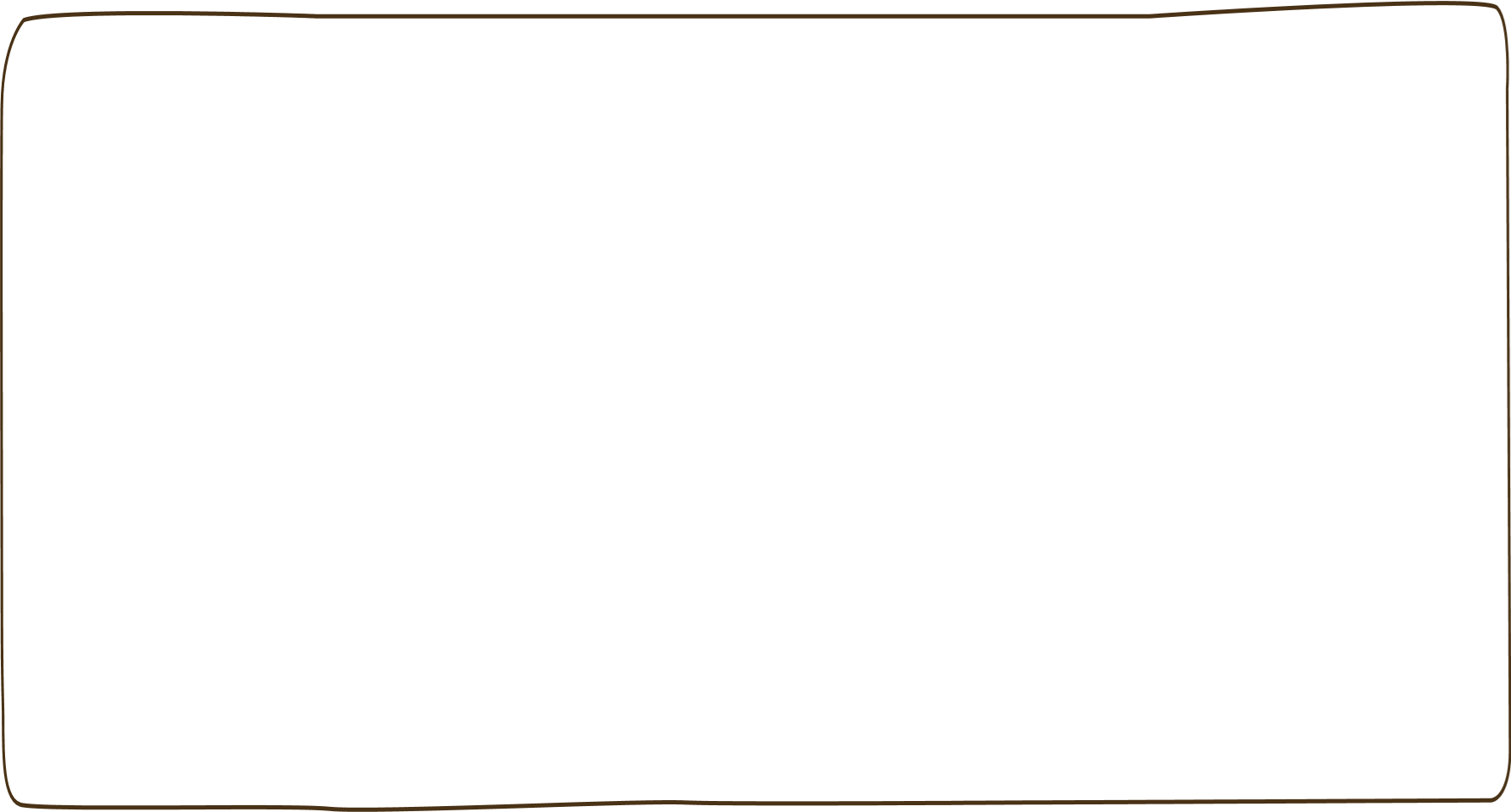 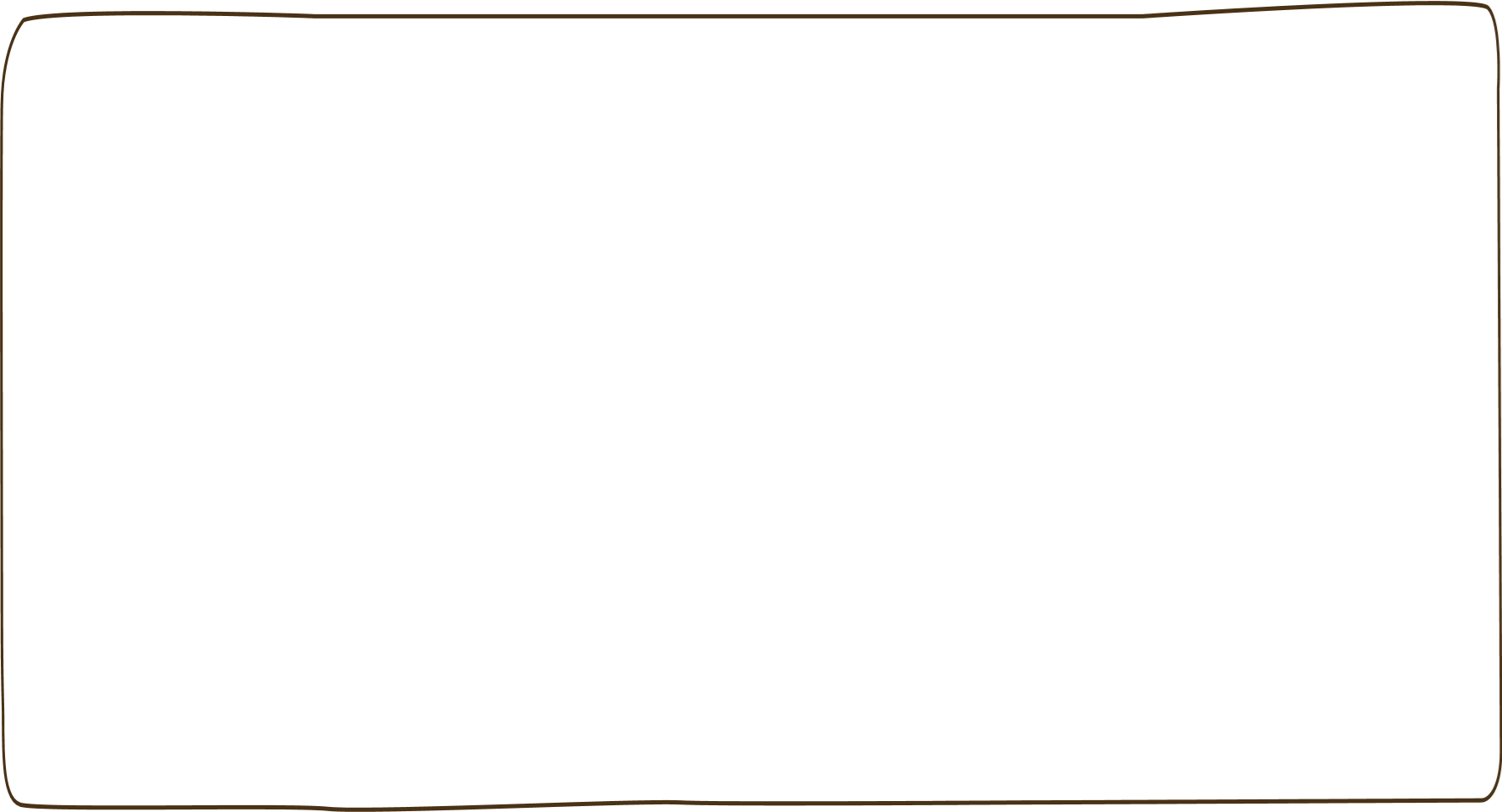 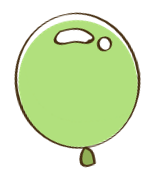 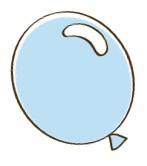 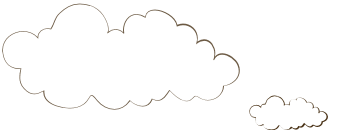 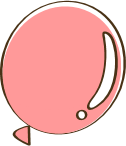 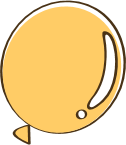 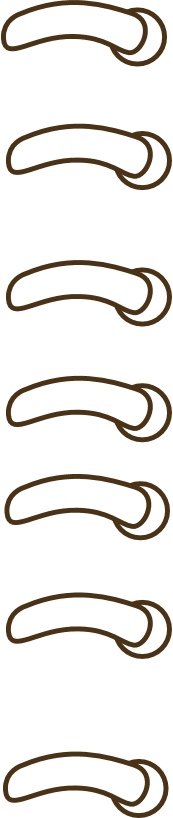 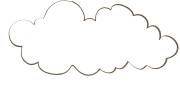 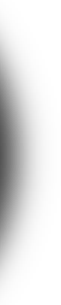 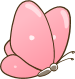 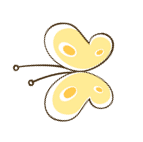 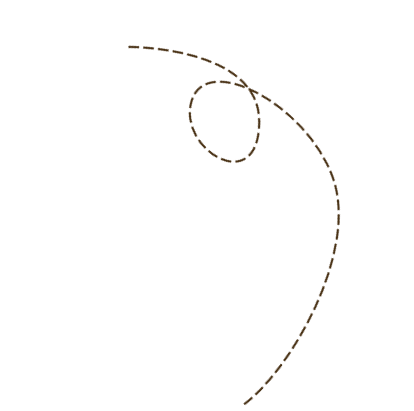 Khám phá
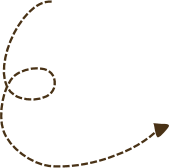 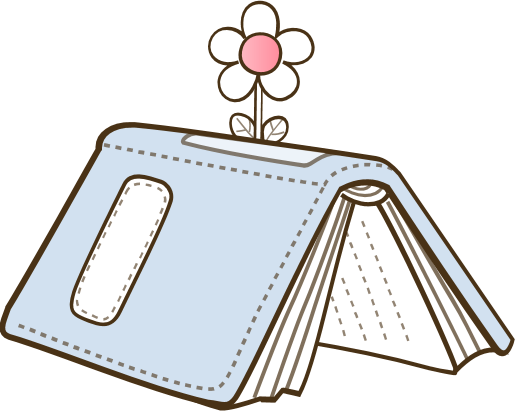 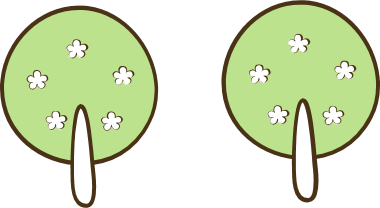 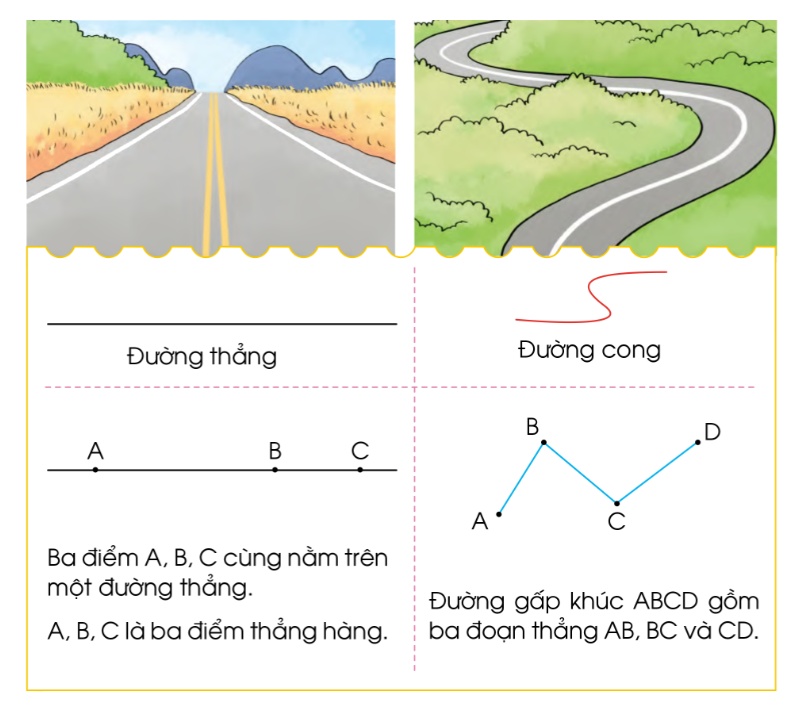 D
G
E
Ba điểm D, E, G không cùng nằm trên một đường thẳng. 
D, E, G là 3 điểm không thẳng hàng.
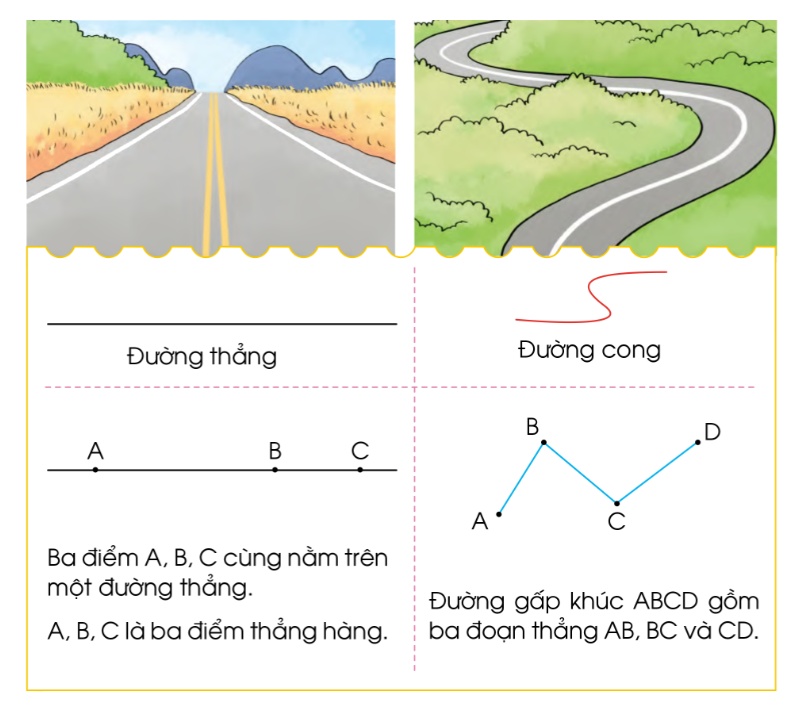 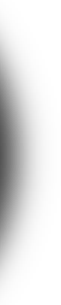 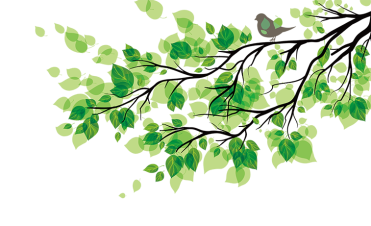 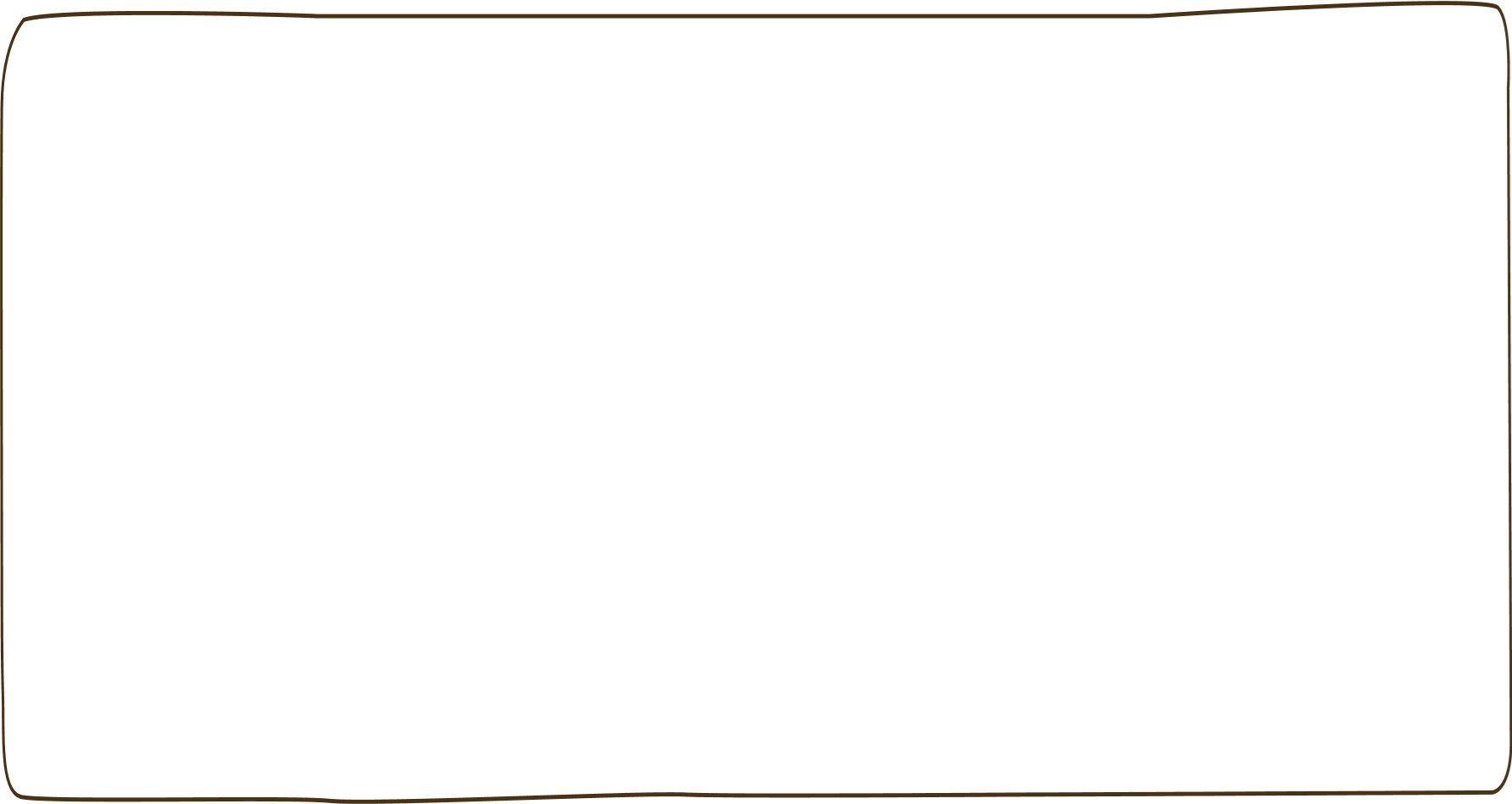 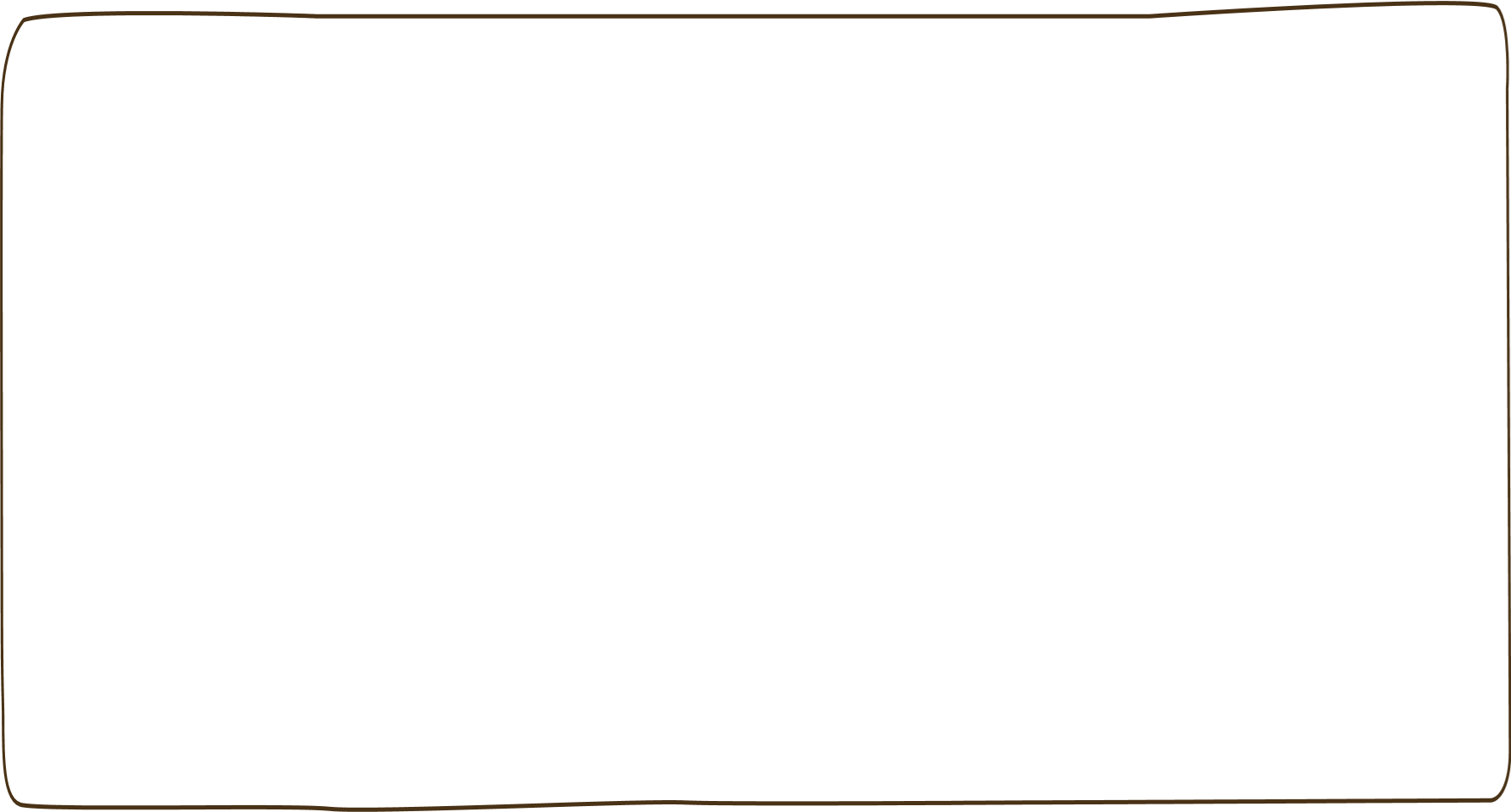 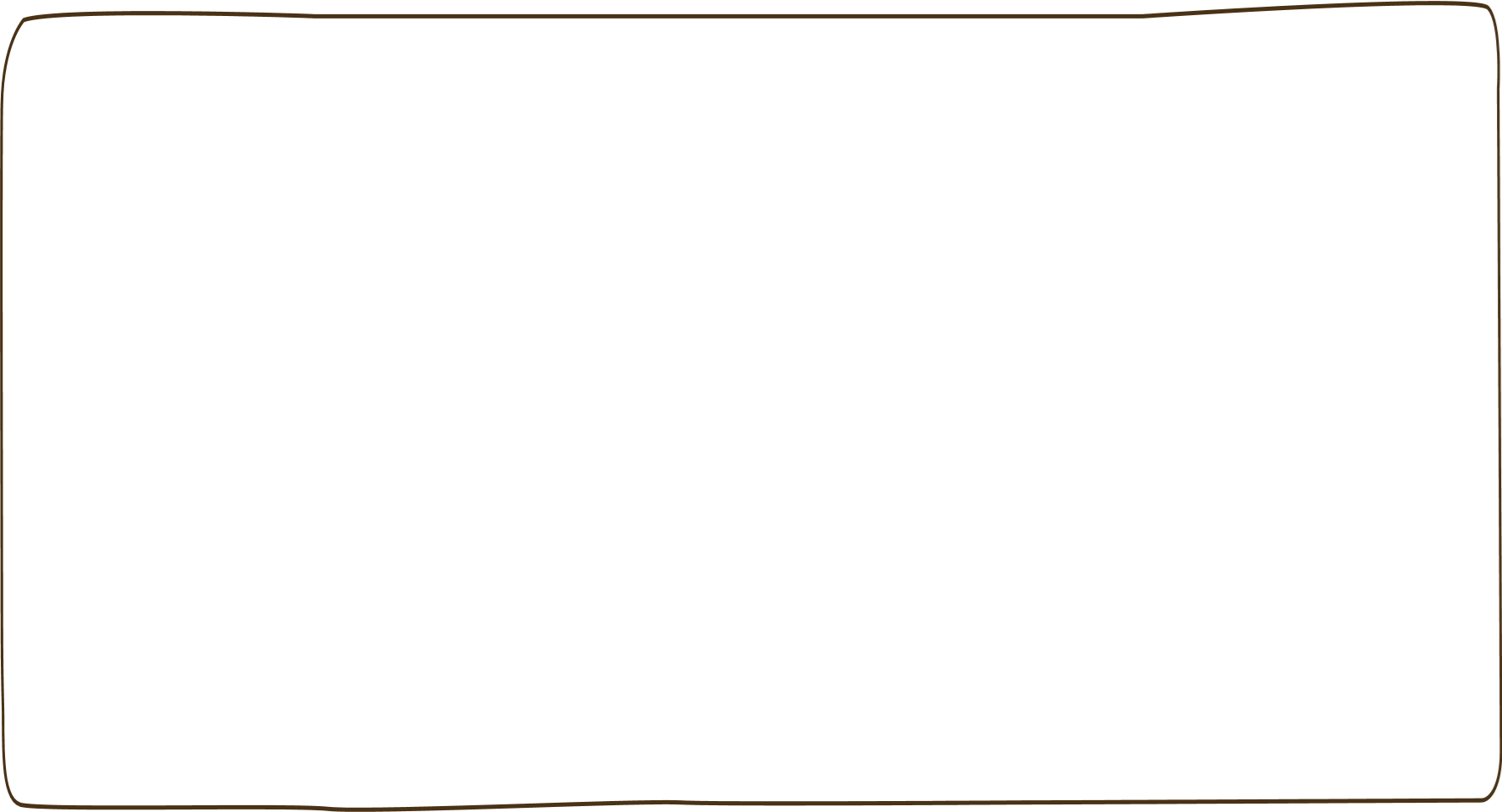 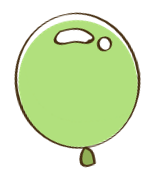 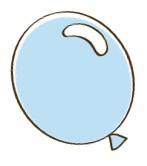 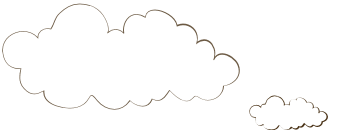 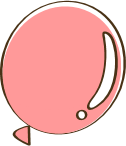 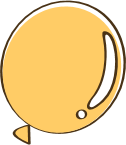 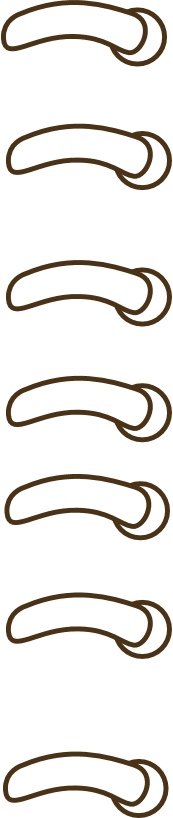 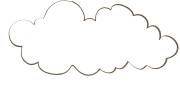 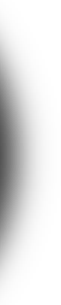 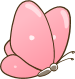 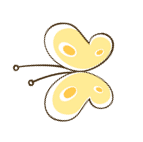 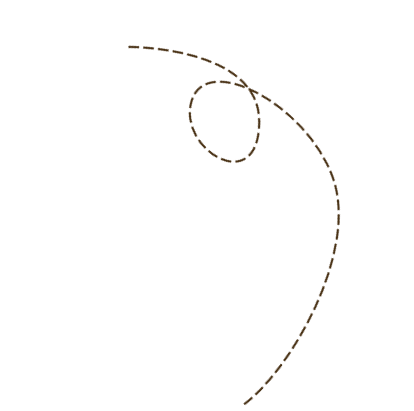 Luyện tập
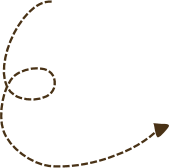 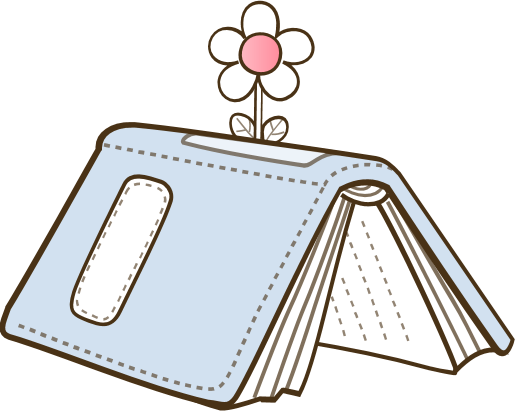 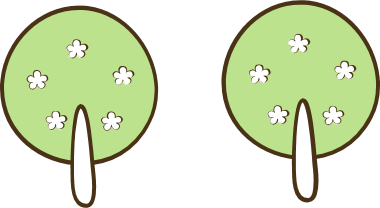 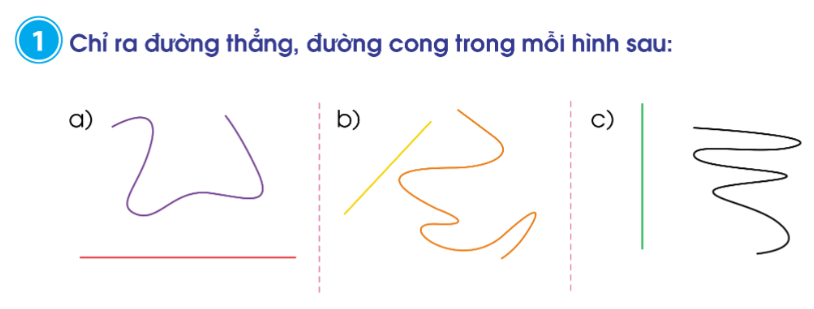 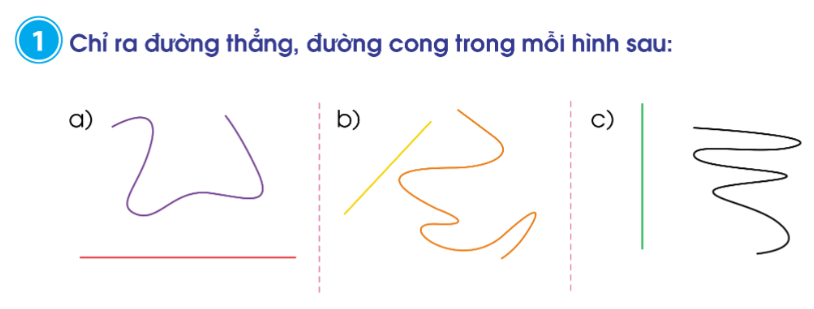 Đường cong
Đường cong
Đường cong
Đường thẳng
Đường thẳng
Đường thẳng
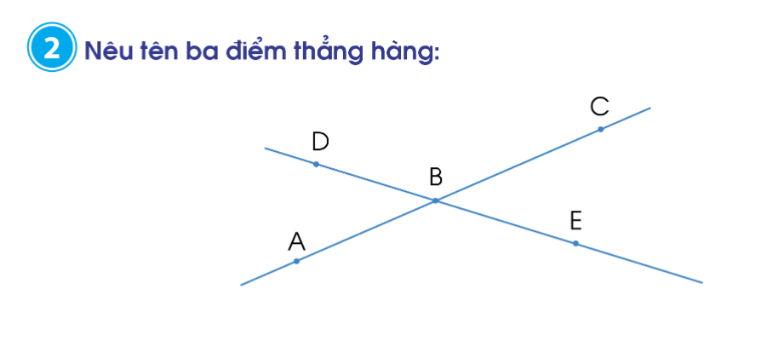 Ba điểm thẳng hàng: D, B, E        
                                  A, B, C
Dặn dò
Ôn tập kiến thức về đường thẳng, đường cong, đường gấp khúc
01
Xem trước nội dung bài: Đường thẳng – đường cong – đường gấp khúc (trang 87)
02